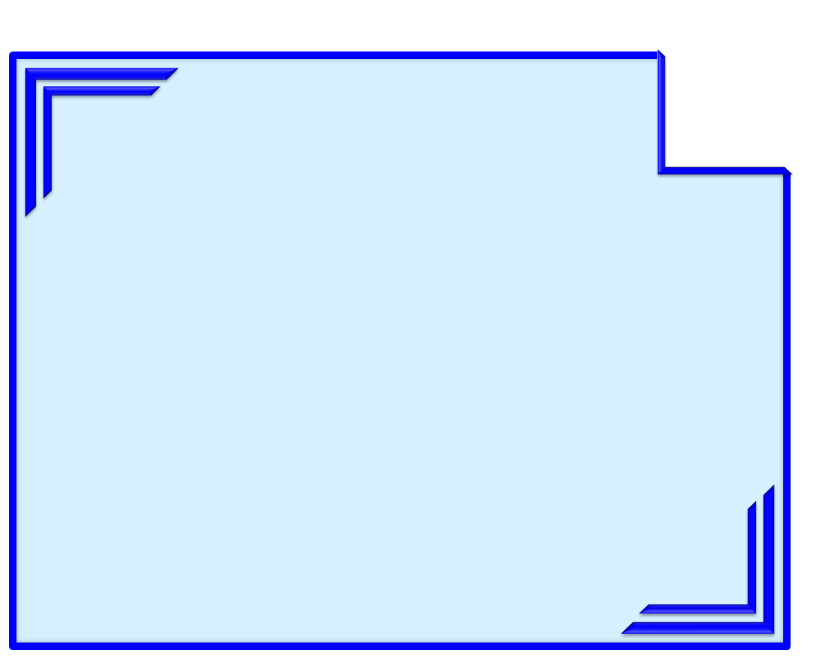 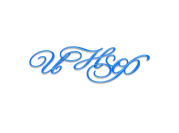 09.02.2015
Квадратные уравнения.
Основные понятия.
© Ишутченко Н.Ф., ЛГ МБОУ «СОШ № 5», г. Лангепас, 2015 год
сброс
Распределите уравнения по группам:
показ
Квадратные уравнения
словарик
Понимаем
у
у
у
у
у
у
Сколько корней имеет квадратное уравнение?
0 
(нет действительных корней)
1 (2 совпадающих)
2 различных
0
0
0
0
0
0

сброс
Распределите уравнения на 2 группы:
показ
подсказка
Неполное квадратное уравнение
словарик
!
Алгоритм
полное квадратное уравнение
неполное квадратное уравнение
…
Распределите уравнения на 3 группы:
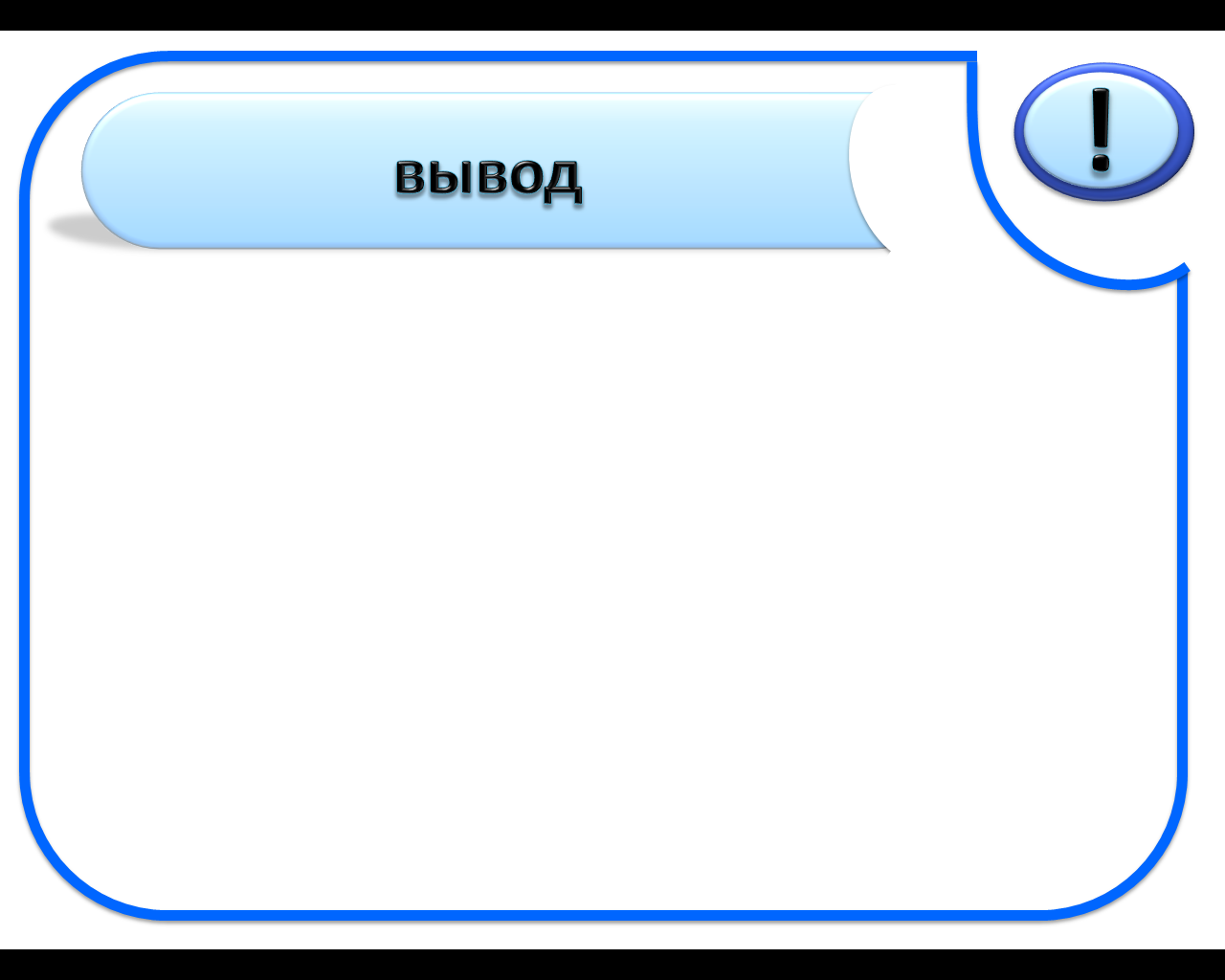 сброс
показ
количество корней